Elements of a Successful Community College Educational Model
TCI Research SymposiumNovember 10, 2015
Introduction
Sarah (Stewart) Singer–Research Associate at Hezel Associates

Tashera Bolds–STEM Fellow, Syracuse University

Hezel Associates
Research and evaluation firm in Syracuse, NY
Evaluate several TAACCCT projects
2
[Speaker Notes: Sarah starts; introduce ourselves; Sarah to talk about Hezel]
National STEM Consortium
TAACCCT Round 1

10 colleges, 9 states

5 technical tracks, 1-year certificates

Educational model
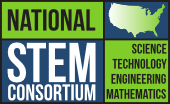 3
[Speaker Notes: Sarah]
NSC Evaluation Findings
High retention

High employment rate

Strong partnerships built between colleges, employers, workforce agencies, associations, etc.
4
[Speaker Notes: Sarah]
Model Research
More in-depth look at model elements
Impacts are difficult to quantify

NSC wanted to contribute to community college research

Research question:

What is the promise of components of the NSC model in community college education?
5
[Speaker Notes: Sarah]
Model Elements
Block scheduling
Cohort enrollment
Compressed program schedule
Employer linkages
Hybrid delivery
Navigator services
Contextualized online remediation
6
[Speaker Notes: Tashera-1-4
Sarah-the rest
Definitions]
Methods
Review of previous evaluation data

Additional interviews with project staff

Examination of literature
7
[Speaker Notes: Sarah]
Block Scheduling
Increased in-class time for assignments

Streamlined registration process

Increased retention rates

Essential component of the learning community model
8
[Speaker Notes: Tashera]
Cohort Enrollment
Encourages active group work

Facilitates relationship-building 

Requires communal component

Allows faculty exploration of diverse teaching methodologies

Needs to be a certain size
9
[Speaker Notes: Tashera]
Compressed Program Schedule
Employment benefits to quickly completing programs

Condensing some curricula not ideal

Student performance varies
10
[Speaker Notes: Tashera]
Employer Linkages
Increased student exposure to industry

Increased student success in programs

Need sustained engagement with industry
11
[Speaker Notes: Sarah]
Hybrid Delivery
Allows students to self-pace

Streamlines grading for faculty

Requires instructor understanding of technology

Not ideal for technical curricula

Communication can be problematic
12
[Speaker Notes: Sarah]
Navigator Services
Related to increased student retention and persistence

Benefits all students, but more helpful to some populations

Intense resource requirements
13
[Speaker Notes: Sarah]
Contextualized Online Remediation
Promotion of better academic performance

Not useful to students who do not need it

Adaptable to secondary and post-secondary students
14
[Speaker Notes: Sarah]
Relationships
Cohort enrollment and block scheduling 

Cohort enrollment and compressed program schedule

Cohort enrollment and hybrid delivery

Cohort enrollment and navigator services
15
[Speaker Notes: Sarah]
Implications
Model components are most effective when implemented together

Factors, like resources, student demographics, curricular content, and institutional processes, must be considered

Cohort enrollment and navigator services are essential for student success
16
[Speaker Notes: Sarah]
Further Research Potential
Examine cohort/navigator relationship

Focus on different groups’ outcomes

Determine resources needed for implementation

Explore long-term outcomes, like employment and employment retention
17
[Speaker Notes: Sarah]